Honesty and IntegrityLearning through reflection
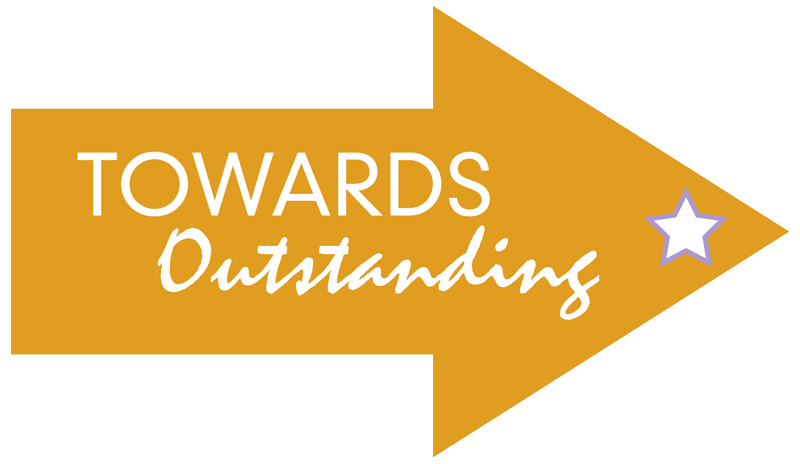 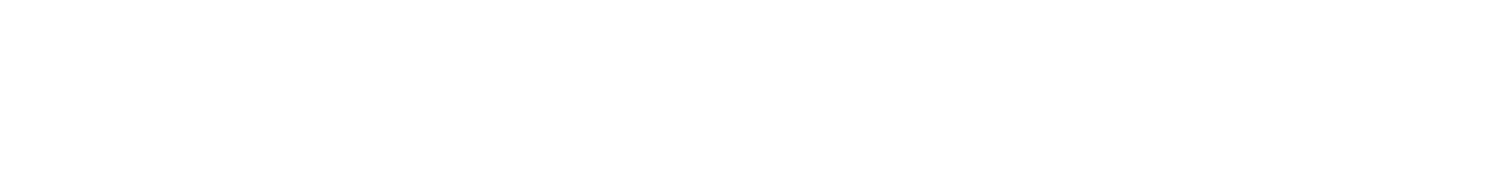 Honesty and Integrity
Learning Objectives 
Participants will recognise that honesty and integrity are an essential characteristic when providing care or treatment

Participants will recognise the risks of dishonesty in health and social care services

Participants will be able to consider their own value base and whether they demonstrate integrity
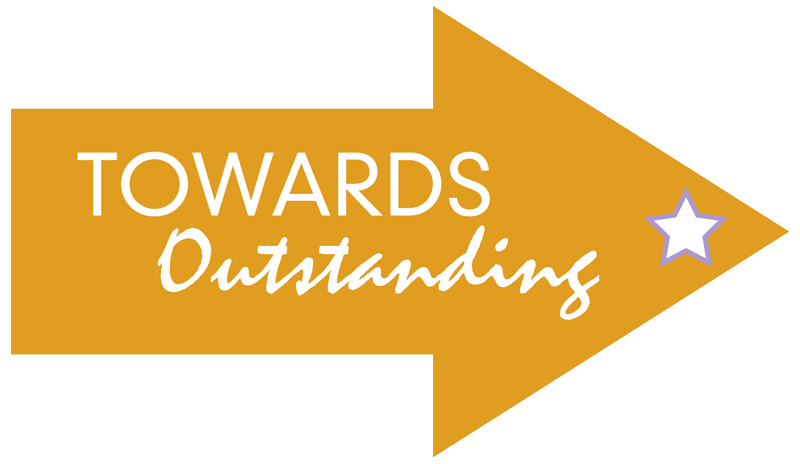 Integrity Framework for a seafood restaurant
Negative Indicators of Integrity and Honesty
Positive Indicators of Integrity and Honesty
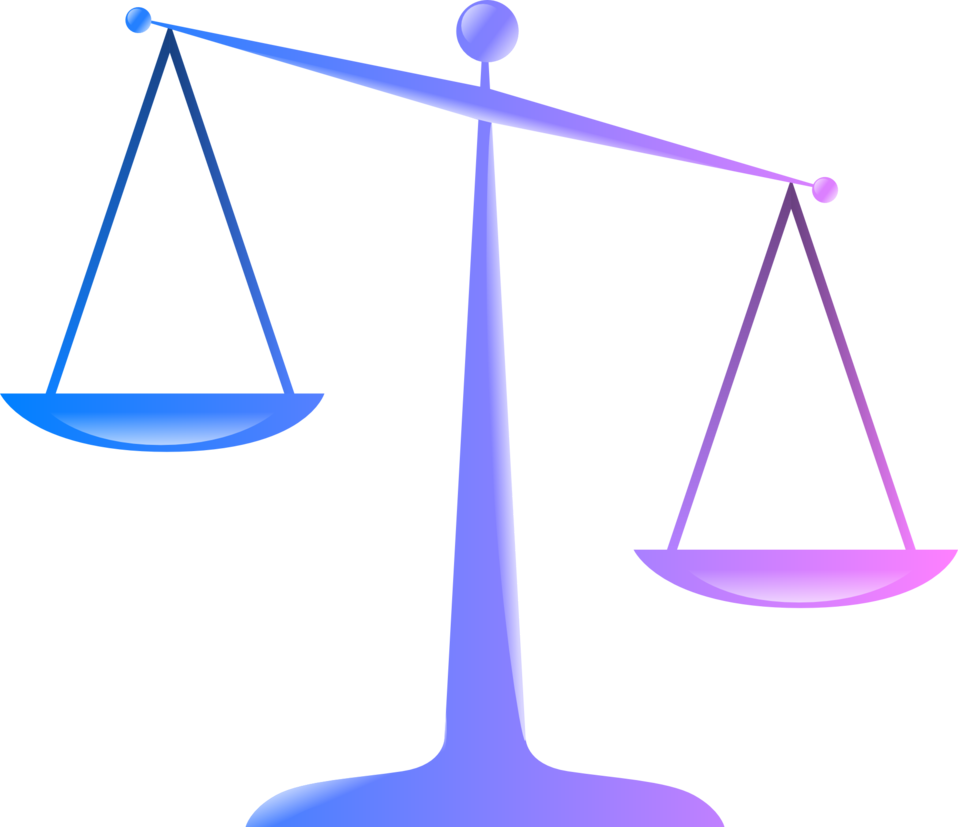 Apologises that the local crab has been replaced with imported crab

Cooks chips in separate oil to fish for vegetarians

Serves mineral water in sealed bottles
Eats chips off people’s plates when serving lunch

Tells people the pollock fishcakes are cod

Service charge is not passed onto staff
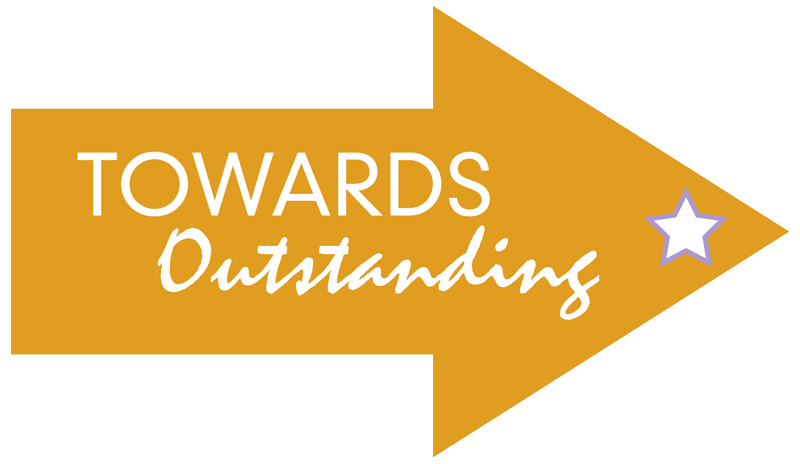